Infosessie wetgeving herbruikbaar cateringmateriaal
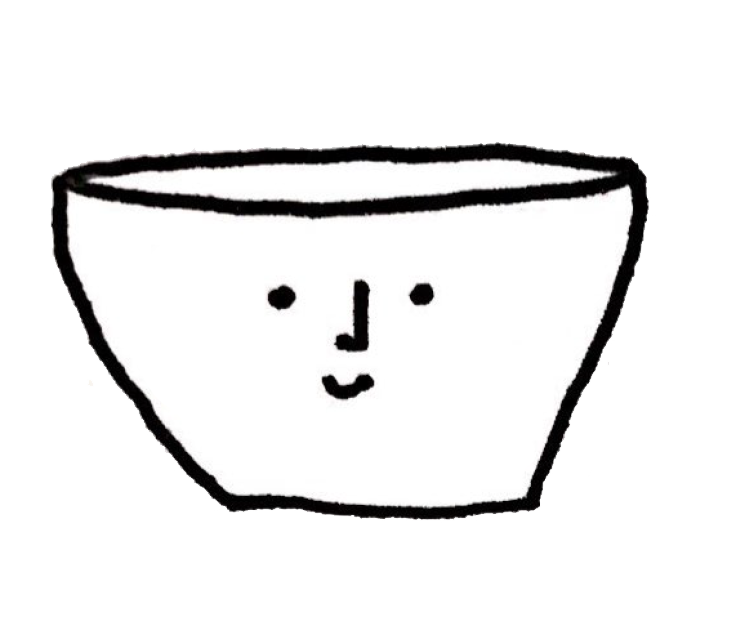 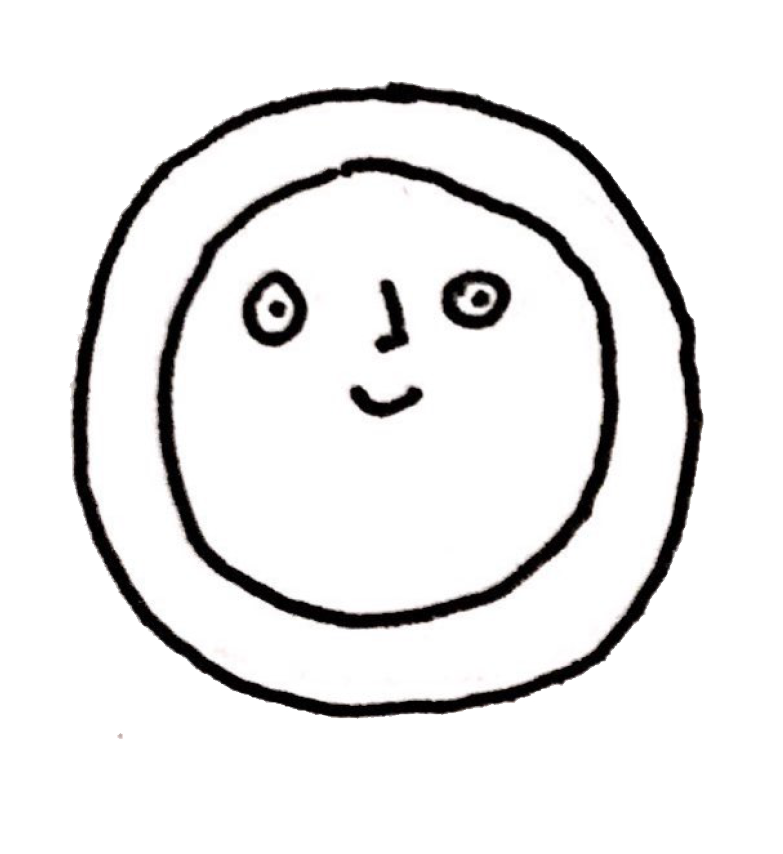 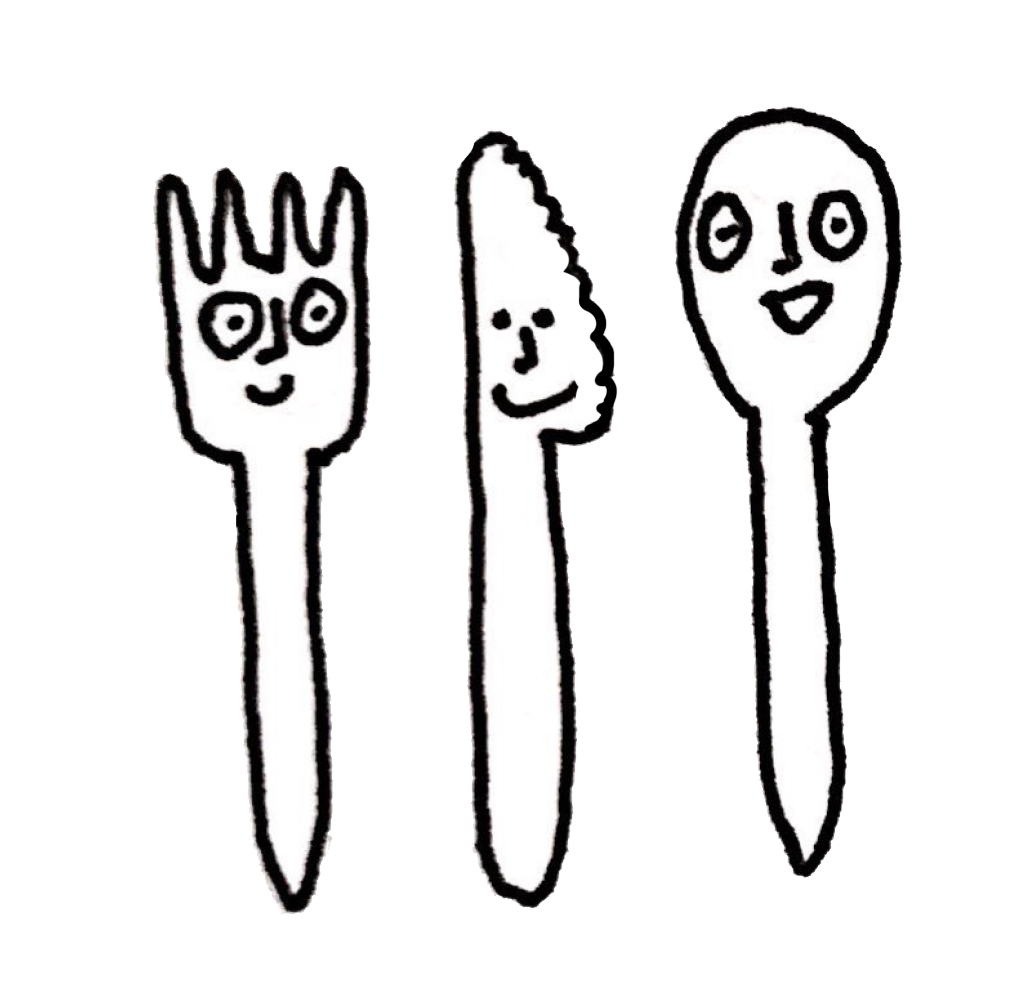 Wetgevend kader
Overzicht
Consumptie reductie en bewustmaking
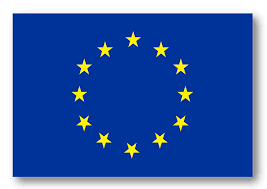 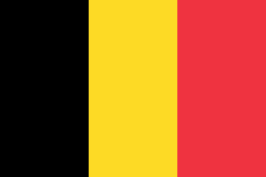 Marktbeperking
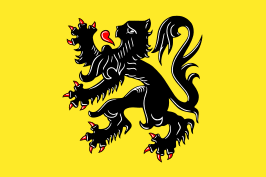 Gebruiksbeperking
[Speaker Notes: Nu weten we waarom herbruikbaar cateringmateriaal. Dan komen we aan het wetgevend kader.
Want we zien de laatste jaren op verschillende niveaus beleid ontstaan.

Onze Vlaamse cateringwetgeving is er al sinds 2020.
Een jaar later heeft Europa daar op ingepikt met de SUP:
- Erop gericht om eenmalige plastics die het meest op Europese stranden worden terug gevonden aan te pakken. Enerzijds door deze te verbieden als er al voldoende alternatieven voor handen zijn, en anderzijds om herbruikbare alternatieven te stimuleren
De SUP doet dat mbv een heel aantal artikels. Een aantal aantal moeten 1 op 1 overgenomen worden. Zoals bvb een verbod op plastic wattenstaafjes, plastic bestek, etcet. Een aantal laten nog vrijheid aan de lidstaten qua uitvoering en scope. Wat voor ons van belang is ihkv het cateringmateriaal is art. 4. “…”
Is een hele mond vol.

….

Single-Use Plastics richtlijn
sinds 3 juli 2021 van kracht
Vermindering van effecten van 10 meest gevonden kunststoffen op Europese stranden op het milieu 
Herbruikbare alternatieven stimuleren
Definitie:
product dat geheel of gedeeltelijk van kunststoffen is gemaakt (ook karton met kunststoflaag –of coating)
geen onderscheid tussen oil-based of bio-based
niet werd bedacht, ontworpen of in de handel gebracht om binnen zijn levensduur meerdere cycli te maken

Art.4: tussen 2022 en 2026 kwantitatieve consumptievermindering van eenmalige plastic verpakkingen voor (drinkbekers en voedselcontainers) voor consumptie ter plaatse en on the go]
Wetgevend kader
Vlaanderen - definities
Evenement
eenmalige of periodieke gebeurtenis
publiek aangekondigd en voor iedereen toegankelijk, al dan niet tegen betaling
publiek of privaat terrein
zowel in de openlucht als in een gesloten ruimte
Bijvoorbeeld: kermissen, braderijen, (muziek)festivals, stad-, gemeente-, dorps-of wijkfeesten, jaar- en kerstmarkten, sportmanifestaties, fuiven ,…
Cateringmateriaal: alles wat gebruikt wordt voor het aanbieden en nuttigen van etenswaren, met uitsluitsel van voorverpakte etenswaren en servetten.
Recipiënt: alles wat gebruikt wordt voor het aanbieden en het nuttigen van drank.  	
Serveren: het aanbieden, opdienen, bedienen van etenswaren of drank aan de eindgebruiker, met uitzondering van drankautomaten.
Hiermee wordt ook bestek bedoeld
Bvb. Bekers, blikjes, PET-flesjes, drankkartons, …
Wetgevend kader
Vlaanderen - VLAREMA
Geen wijziging
Wetgevend kader
Vlaanderen - VLAREMA
Wijziging!
Nieuw!
Wetgevend kader
Voor evenementen NIET van Vlaamse Overheid en lokale
besturen: 15 juni 2023 -> 31 december 2024
Wegwerpbekers
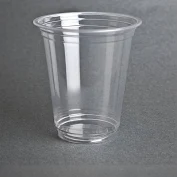 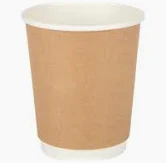 90% inzamelen

voor hergebruik
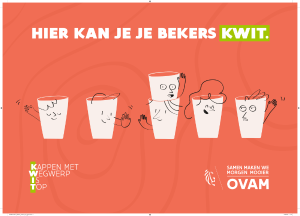 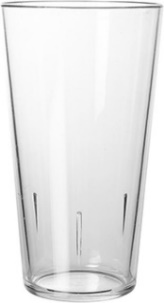 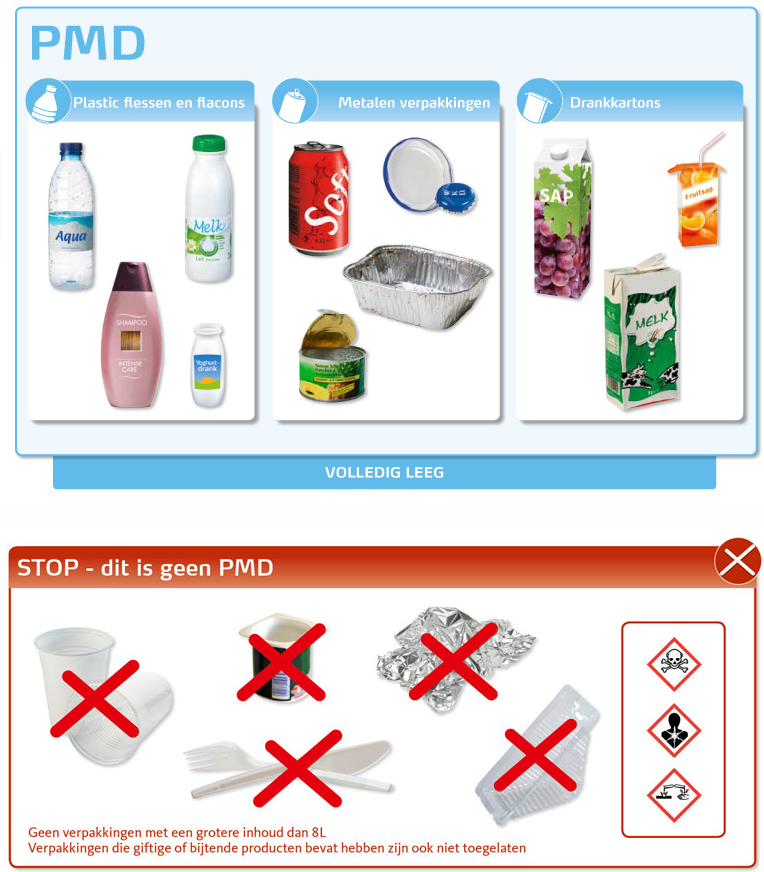 Recipiënten voor éénmalig gebruik
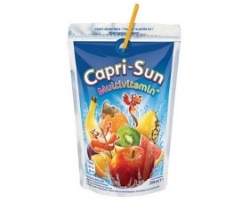 drankkartons,
wegwerp drinkzakjes, wegwerpglas, ..
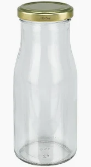 Herbruikbare bekers
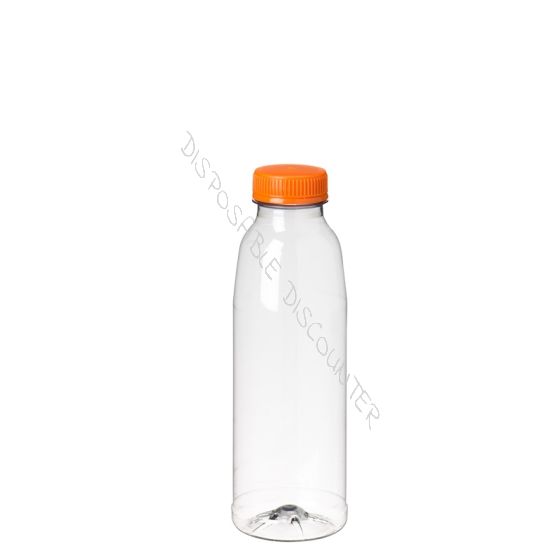 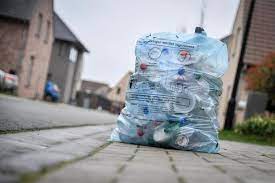 95% inzamelen

voor recyclage
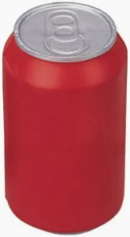 PET en blik
6/11/2023 | 6
Wetgevend kader
Voor Vlaamse overheid en lokale besturen: sinds 1 januari 2020
Voor evenementen van andere organisatoren: vanaf 1 januari 2025
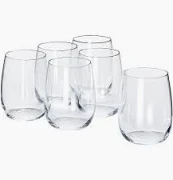 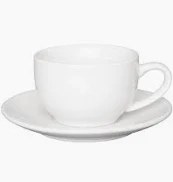 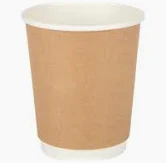 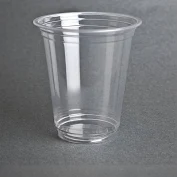 Porselein
Glas
Wegwerpbekers in plastic + karton
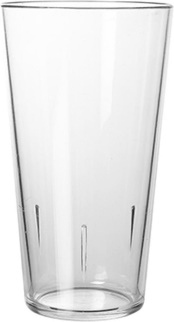 Alle recipiënten voor éénmalig gebruik
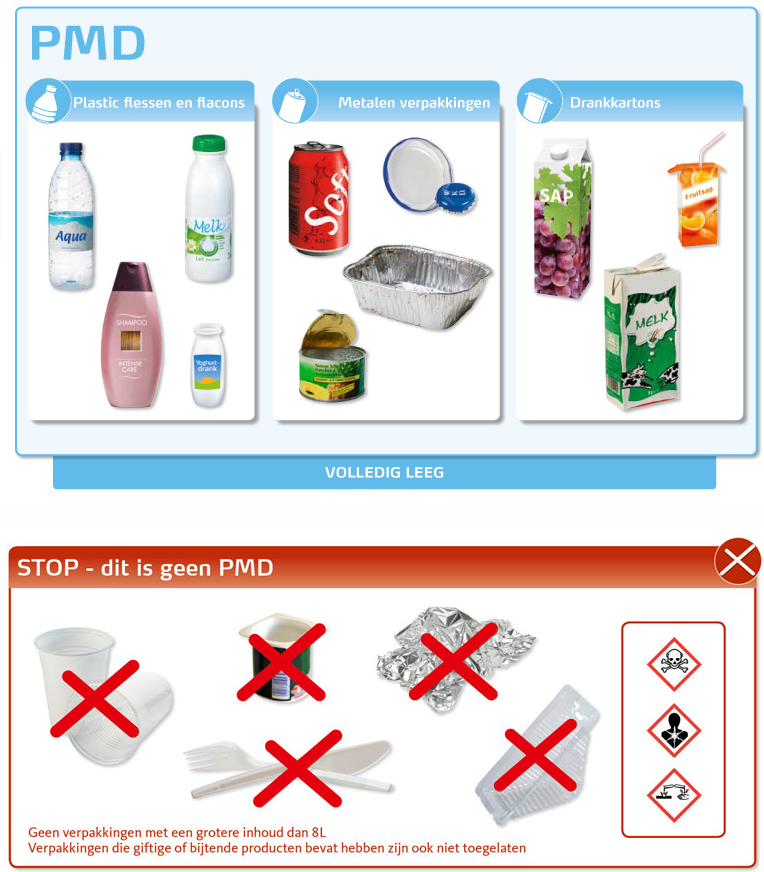 90% inzamelen voor hergebruik
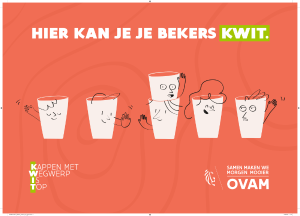 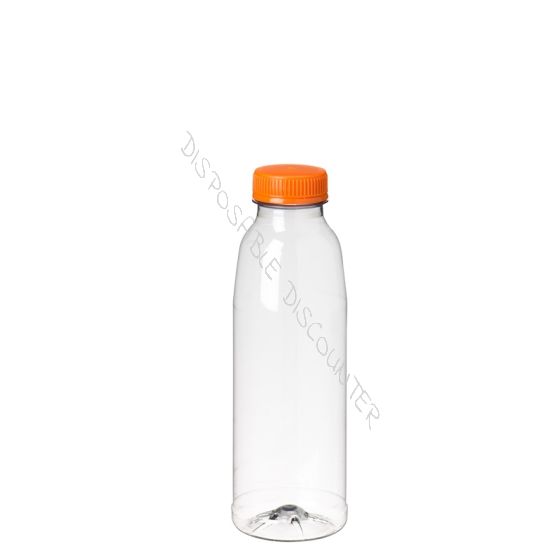 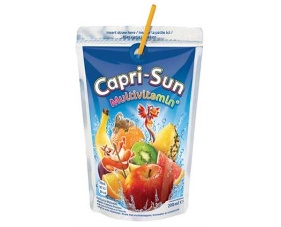 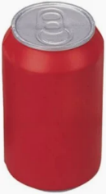 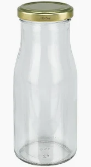 Herbruikbare bekers
PET, blik, drankkarton,
wegwerp drinkzakjes, wegwerpglas, ..
6/11/2023 | 7
Wetgevend kader
Voor Vlaamse overheid en lokale besturen: sinds 1 januari 2022
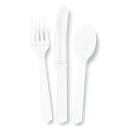 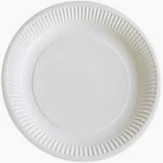 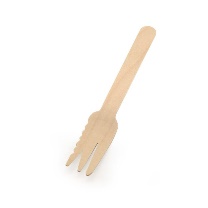 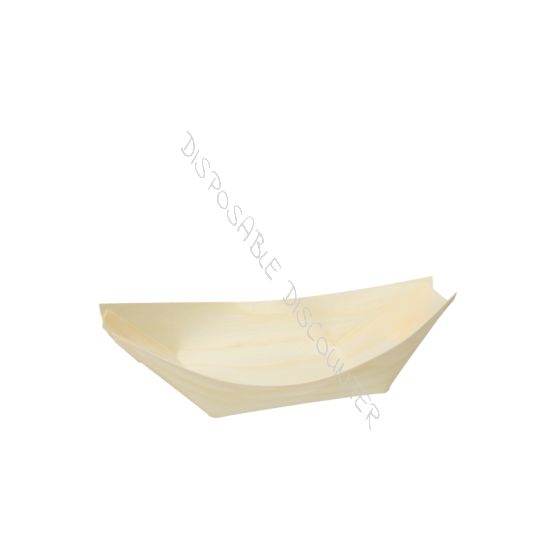 wegwerpeetgerei
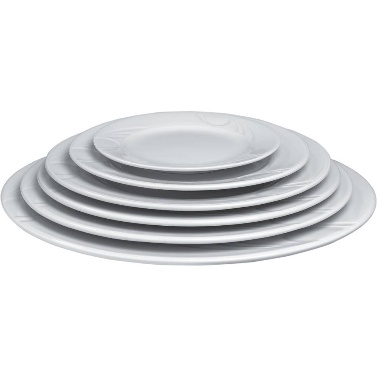 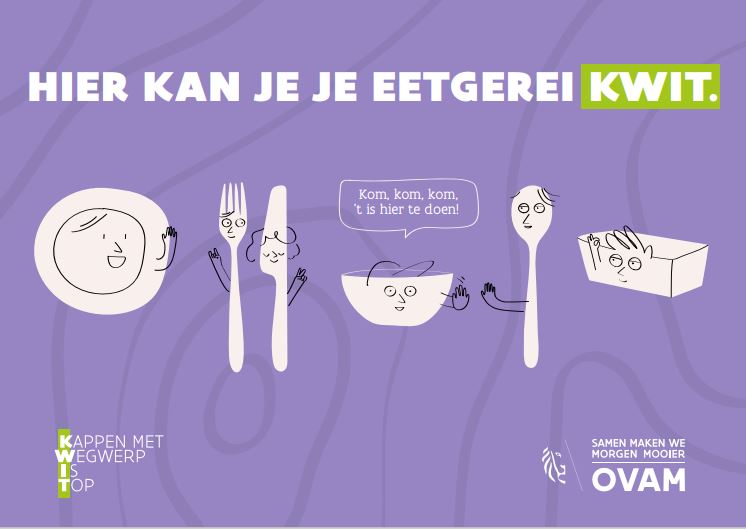 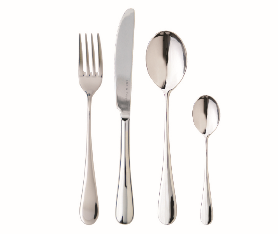 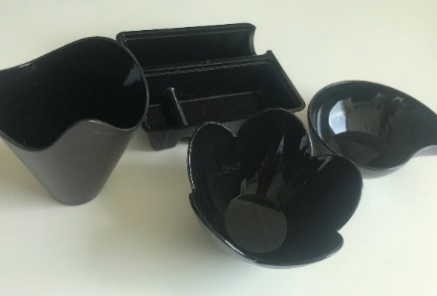 90% inzamelen

voor hergebruik
Herbruikbaar eetgerei: porselein, kunststof, inox
6/11/2023 | 8
Wetgevend kader
Weetjes
Een reguliere markt die eerder functioneel is en gericht op de verkoop van goederen en etenswaren die thuis worden geconsumeerd, beschouwen we niet als een evenement.

Een kermis beschouwen we als een evenement ‘niet georganiseerd door de overheid’.

Evenementen van een onderwijsinstelling, beschouwen we als een evenement ‘niet georganiseerd door de overheid’.

Activiteiten met een permanent karakter zoals pretparken, dierentuinen, terrassen verbonden aan een café of restaurant zijn GEEN evenementen, tenzij zij in een evenementenzone liggen en effectief deel uitmaken van het evenement, bijvoorbeeld met een buitentoog te plaatsen of zoals de lokale overheid dit bepaalt.
6/11/2023 | 9
Uitvoering in de praktijk
Waar vind ik cateringmateriaal?



Gemeentes en intercommunales (lenen/verhuur, meestal enkel bekers)
Verhuurbedrijven feesten (verhuur)
De kringwinkel (aankoop/verhuur)
Reguliere winkels keukenmaterialen (aankoop)
Gespecialiseerde bedrijven kunststoffen cateringmateriaal (aankoop/verhuur):
Afwassen ter plaatse (manueel/professioneel)/ extern (industrieel)
Mogelijkheid tot volledige ontzorging
waarborg (cash/cashless)
Drankenhandelaars/ brouwers (krijgen/verhuur/lenen van bekers)
Bevriende organisaties (verhuur/lenen)
Huur of leen bij occasioneel gebruik
Koop enkel aan bij frequent gebruik
6/11/2023 | 10
Uitvoering in de praktijk
Hoe werk ik met herbruikbaar cateringmateriaal?

Voorzie een bewaakte/afgesloten centrale plaats voor stockage van recipiënten
Kies uw waarborgsysteem
Stel een bekerverantwoordelijke aan:
opvolging van de logistieke flow (vuil, proper)
opletten voor fraude onder medewerkers
Maak duidelijke afspraken met de standhouders en doe dit goed op voorhand
Voorzie een ecoteam dat alles in de gaten houdt, bezoekers wegwijs maakt en opruimt als nodig
Voorzie eventueel bijkomende inruilpunten
Voorzie eventueel donatiebakken voor bezoekers die hun waarborg niet terug wensen
6/11/2023 | 11
Uitvoering in de praktijk
Hoe vraag ik een waarborg?

Cash/ cashless
Eerste consumptie:
reken een extra bedrag aan voor beker, bord, schaaltje, kom,…
betalen kan cash, via betaalsysteem van standhouder of chipkaart evenement.
Na laatste consumptie
waarborg teruggeven cash, via QR-code of chipkaart evenement.
Ecocoin 
Bij gesloten terrein
Bezoeker krijgt een jeton bij het betreden van het evenement
Jeton wordt afgegeven bij betaling van het eerste drankje/hapje
Volgende consumptie bij inlevering van een lege beker/ flesje/ eetgerei
Bij verlies van beker/flesje/eetgerei -> een nieuwe ecocoin aankopen aan x€ of een achtergelaten beker/flesje/eetgerei inruilen
6/11/2023 | 12
Kwit-campagne – www.kwitten.be
Filmpjes herbruikbare bekers/ eetgerei op evenementen
Aanpasbare affiches rond herbruikbaar cateringmateriaal (waarborgsysteem, sensibiliserend,…)
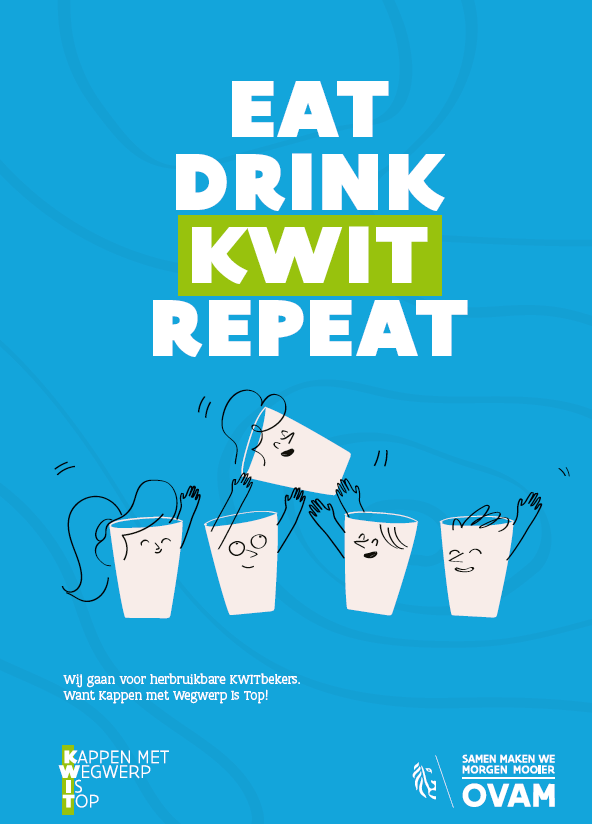 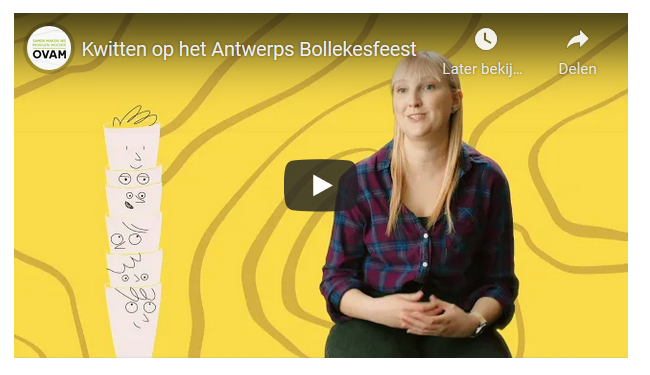 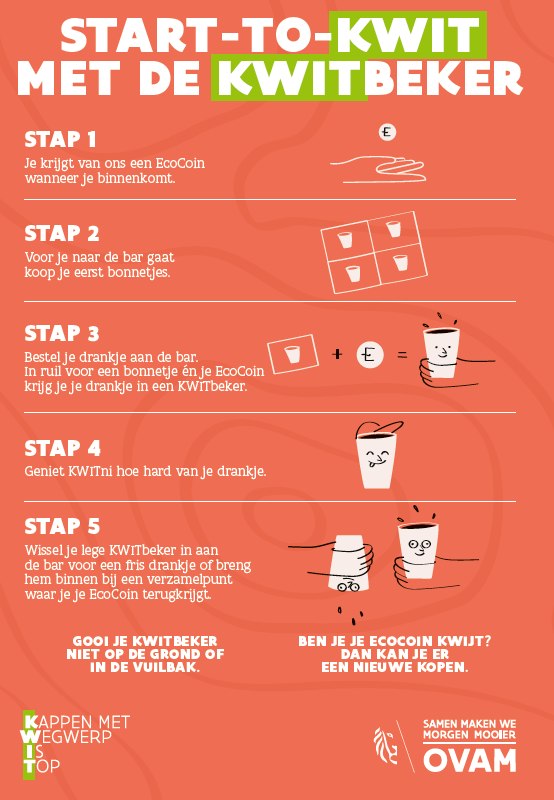 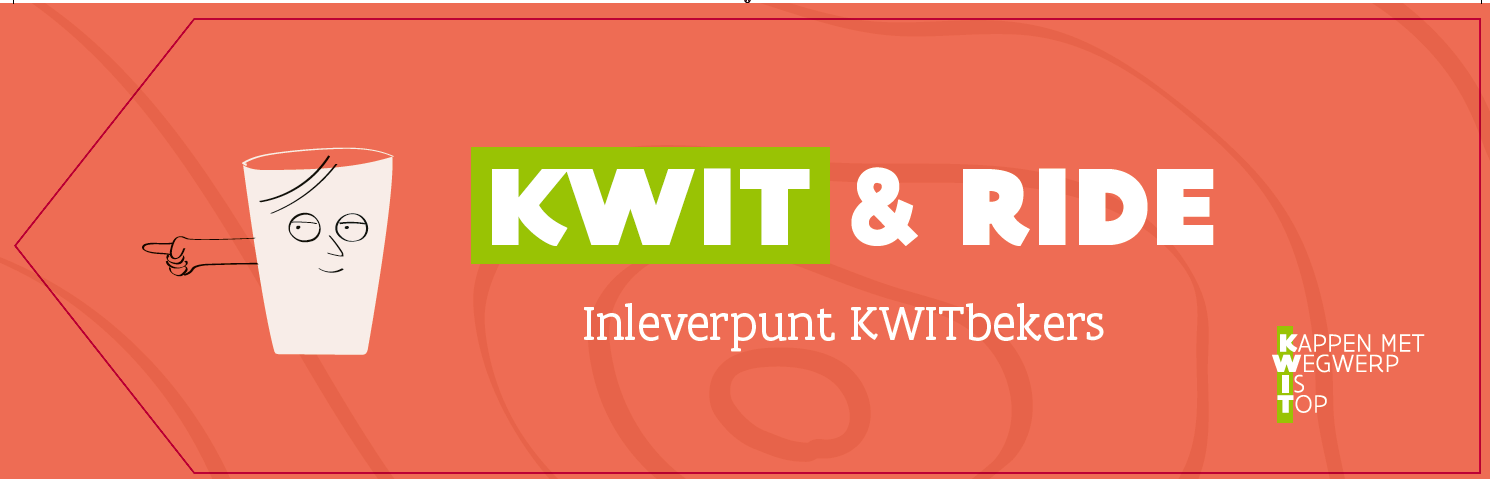 6/11/2023 | 13
Meer weten?
www.groenevent.be
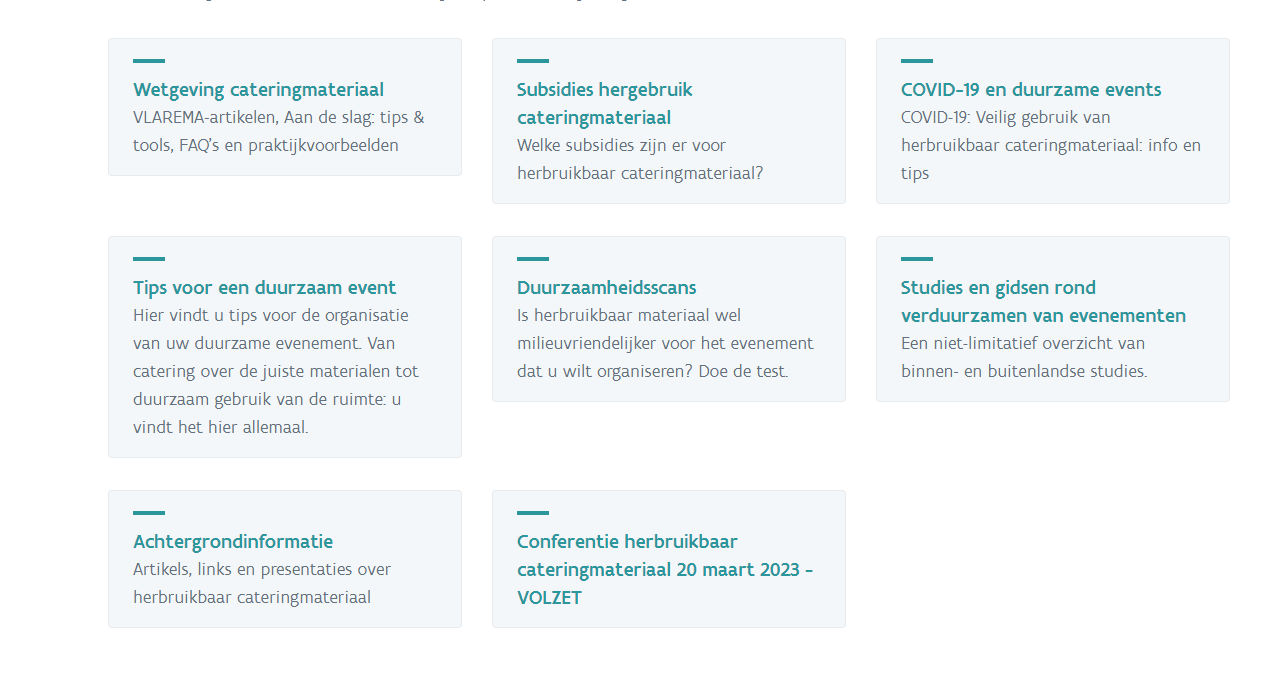 6/11/2023 | 14
Meer weten?
www.groenevent.be
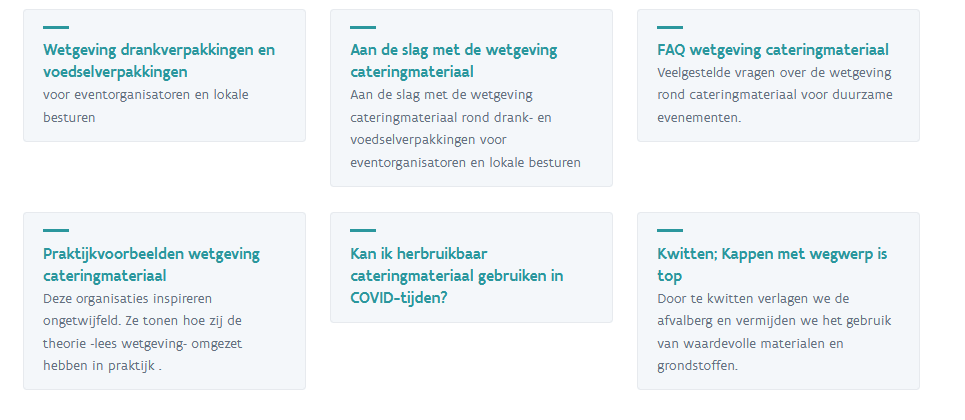 -> interpretatiedocument
-> beslisbomen
-> handleiding, stappenplan
-> infofiches
-> kostensimulatie
-> waarborgsystemen
-> lijst met professionele leveranciers
6/11/2023 | 15
Dank voor uw aandachtZijn er nog vragen?
T 015 284 284
www.groenevent.be
groenevent@ovam.be
Lore Claes en Sabine Plingers
16